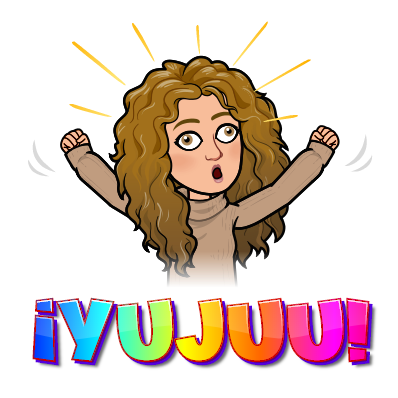 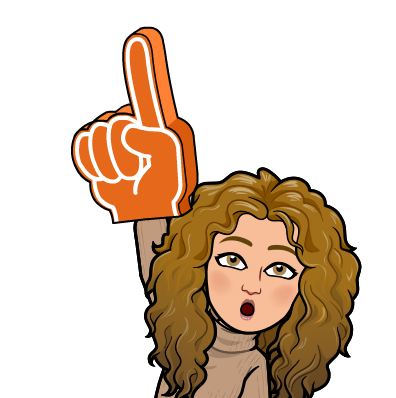 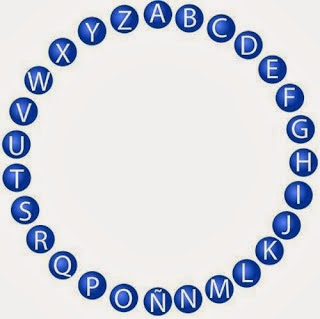 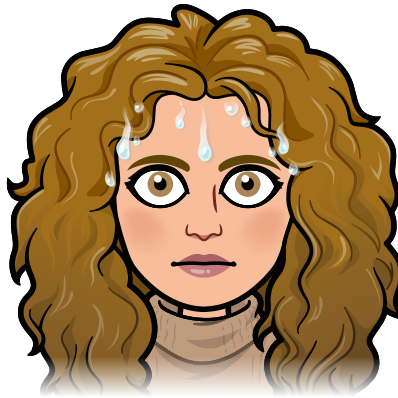 PASS THE WORD!
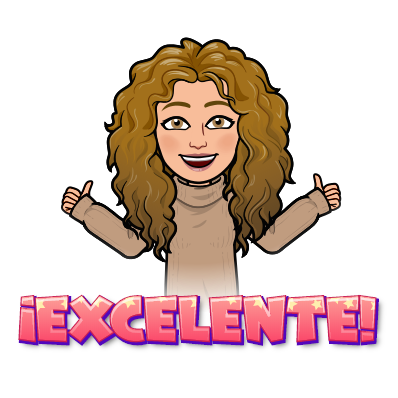 Vocabulary
A
(Noun)

A vehicle designed for air travel that has wings and one or more engines.
B
(Adjective)

Not interesting or exciting.
c
(Verb) 

To hold something or someone with your hands, arms, or on your back and transport it, him, or her from one place to another
D
(Verb)

To make a picture of something or someone with a pencil or pen.
E
(Adjective)

Opposite of cheap.
F
(Noun)

It is used as a basic medical treatment after someone has been hurt in an accident or suddenly become ill.
G
(Noun)
School subject. The study of the systems and processes involved in the world's weather, mountains, seas, lakes, etc. and of the ways in which countries and people organize life within an area.
H
(Verb) 

To take and keep something in your hand or arms.
I
(Verb)

Third person singular present of ‘be’.
J
(Verb)

To push yourself suddenly off the ground and into the air using your legs.
K
Word CONTAINING ‘K’. 
(Noun)

A large bag used to carry things on your back, used especially by people who go camping or walking.
L
(Adjective)

Big in size or amount.
M
(Verb)

To produce something, often using a particular substance or material.
N
(Adjective)

Opposite of quiet.
O
Word CONTAINING ‘O’. 
(Noun)

Flashlight a small light that is held in the hand and usually gets its power from batteries.
P
(Verb)

To do or play something usually in order to become skilled at it.
Q
(Adjective)

Opposite of noisy.
R
(Noun)

A substance used to repel something.
S
(Verb)

Travel on the water.
T
(Noun)

A shelter made of canvas or a similar material and supported by poles and ropes, that you can fold up and carry with you.
U
Word CONTAINING ‘U’. 
(Noun)

A substance that you put on your skin to prevent it from being damaged by the sun.
V
Word CONTAINING ‘V’.
(Verb)

To jump into water, especially with your head and arms going in first, or to move down under the water.
W
(Noun)

A clear liquid, without colour or taste, that falls from the sky as rain and is necessary for animal and plant life.
X
Word CONTAINING ‘X’. 
(Noun)

A container with stiff sides and sometimes a lid.
Y
Word CONTAINING ‘Y’.
(Verb)

To travel by aircraft, or to go somewhere or cross something in an aircraft.
Z
(Noun)

An area in which animals, especially wild animals, are kept so that people can go and look at them or study them.